Психолого-педагогическое сопровождение детей особой  заботы.
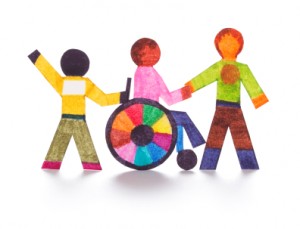 Муниципальное Дошкольное Образовательное Учреждение №65

Педагог-психолог
Сивова Анна Сергеевна
Критерии психологической готовности педагогов к  работе с  детьми особой  заботы
Психолого-педагогическое сопровождение детей особой  заботы.
- знание особенностей здоровья ребёнка,
- понимание его особых образовательных потребностей,
- учёт этих факторов во взаимодействии,
- безусловное принятие ребёнка.
Цель сопровождения ребёнка
Этапы  работы
создание условий для всестороннего развития ребёнка с особыми образовательными потребностями, с учётом его индивидуальных возможностей и особенностей (структуры дефекта ребёнка), при включении его в группу дошкольного образовательного учреждения общего типа.
Начальный
Диагностический
Основной
Аналитический
Заключительный
Начальный  этап
сбор информации о ребёнке
Диагностический  этап
изучение когнитивных и эмоционально-личностных особенностей ребёнка, определение зоны актуального и ближайшего развития. Изучение  медицинской  документации, анкетирование и беседа  с  родителями, беседа с  воспитателями, наблюдение за  поведением Кати в  группе в  разные режимные моменты, элементы  диагностики  из  комплекта Забрамной  и  Стребелевой
Основной этап
улучшение психического состояния ребёнка, развитие познавательной и эмоционально-волевой сферы.
Адаптация игрового и стимульного  материала
изменение характера выполнения задания без изменения его сути и сложности
Модификация  игрового и  стимульного  материала
изменение характера подачи материала посредством изменения сути и сложности задания
Анализ  результатов  эффективности по  образовательным  областям
Заключительный этап
включает в себя подведение итогов работы. Планируется в апреле-мае этого года. По  результатам диагностики можно  будет  ставить  задачи  на  следующий  учебный  год, включая  и летний  период
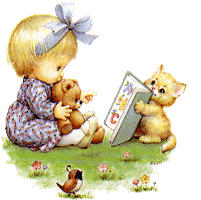 Игротерапия «Паучки и бабочки»Улучшение  эмоционального благополучия  ребёнка особой  заботы  в  группе